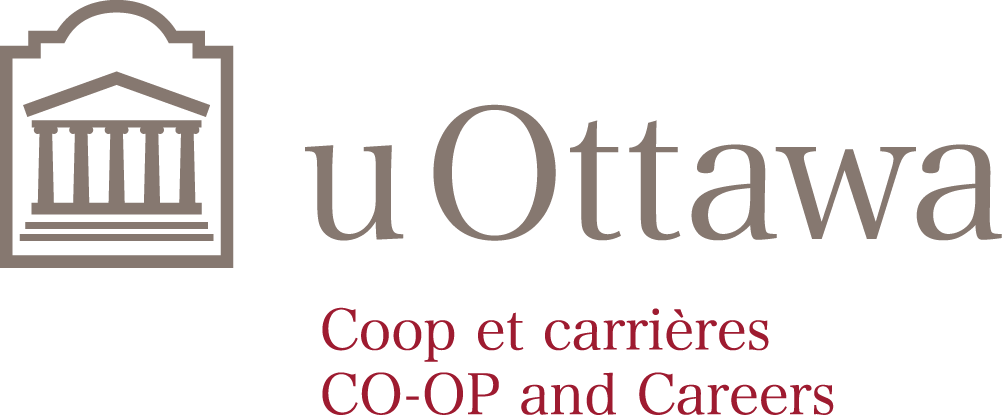 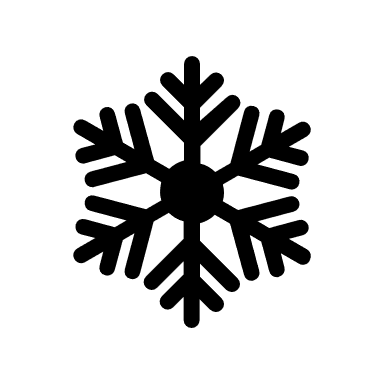 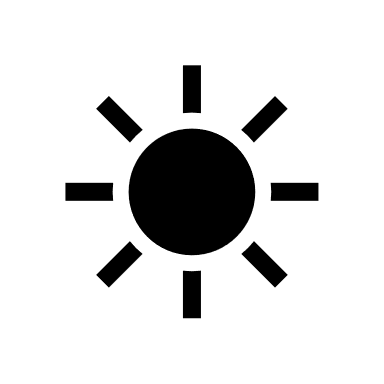 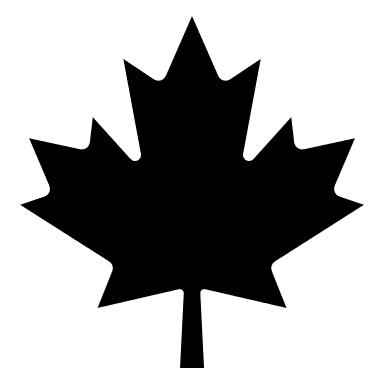 COOP Intake Process
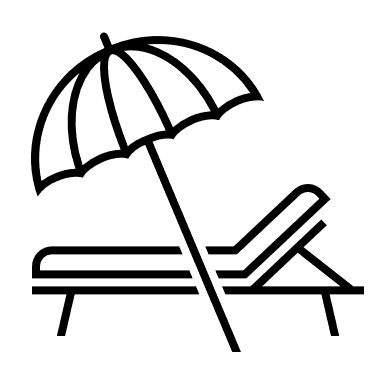 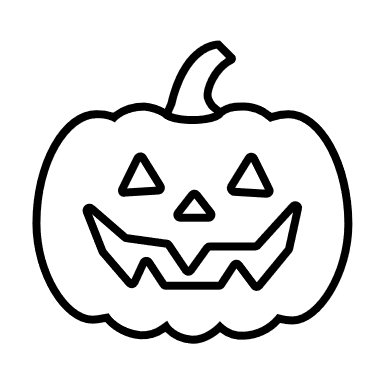 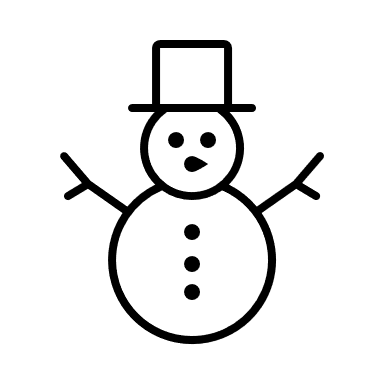 Deadline: Fall: Sep 30, Winter: Jan 30, Summer: May 30 
Admission Decision: 2-3 week
No email notification from coop office
Attend Mandatory Workshops
Apply as many as possible from COOP Navigator, COOP Index and outside
Consult with Career specialist from COOP office and CPC
Attend Interviews
Knowledge about COOP
COOP Job
Miss official COOP! Still possible…..
Apply your own job from COOP index, Indeed, linked PDC club etc.
Get selected and collect COOP letter from Grad Office
Apply for VISA ASAP
VISA letter and instruction document
Consult with International Office
Keep patience
Important Topics and Links
Most frequently asked FAQs
My program does not have a COOP Work Term. Can I apply for these?
I often see a lot of Summer Jobs, (or other Internships) that are advertised to be only available for COOP students? 
I'm not in an official COOP placement program, but I've got an offer for an internship/coop. How do get the support letter from the university to apply coop work permit and to show to my employer?
If I get a coop job, but I do not receive the coop work permit yet. Then, what can I do?
Can I apply for internship/coop work visa if I am an international student?
Do I need the coop visa to work part time during the study term in Canada?
Can I do a paid coop/internship in Canada while studying from my home country?
What are the documents required to start the coop work term?
If I've got a COOP / Internship Job offer and I am also enrolled in GNG5902, Is it enough to get 6 credits for the work done during my Internship?
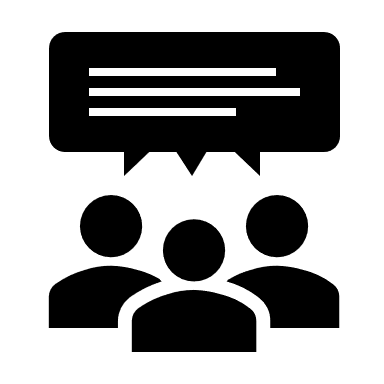